LDL 的实例计算和代码样例
Cholesky 分解的主要计算过程

LDLT 分解的主要计算过程
Cholesky 分解法计算矩阵过程
对称正定矩阵 A ，可分解为对角元为正数的下三角矩阵L*LT，将AX=B,转化为LLTX=B;

求解 LY = B ,得到Y;

求解LTX = Y ,得到X;

可以看出关键问题的是L 矩阵的生成问题，以下做一个三维的矩阵样例，穷举其对应的A元素和L 元素的计算；
Cholesky 分解法计算L矩阵过程
A = LLT
A=
L=
LT=
第一列
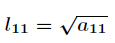 a11 = l11*l11 
a21 = l11*l21
a31 = l11*l31
第一列求解完成
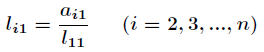 第二列
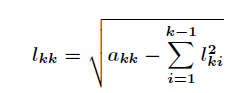 假设K-1 列求解完成
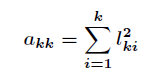 a12 = l11*l21
a22 = l21*l21 + l22*l22
a32 = l31*l21+l32*l22
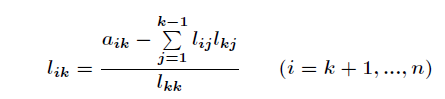 第三列
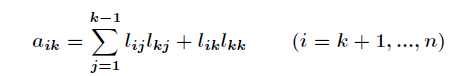 a13 = l31*l11
a23 = l32*l21 + l32*l22
a33 = l31*l31+l32*l32+l33*133
依据K-1 列求解K 列，递推下去就能解出K列，过程中存在平方根求解，也称为平方根法。
Cholesky 分解法样例代码
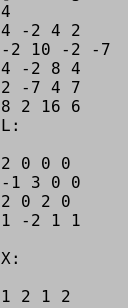 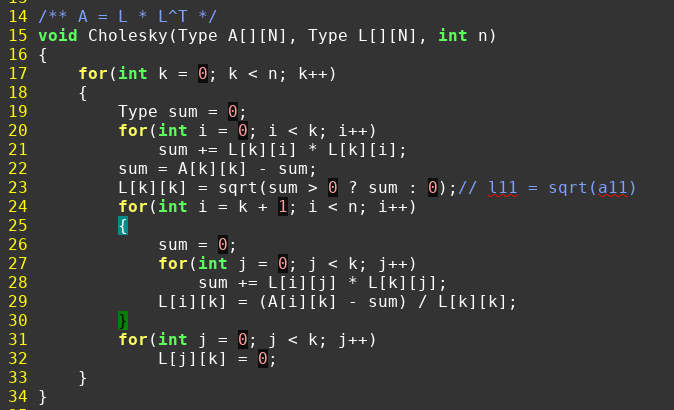 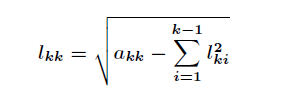 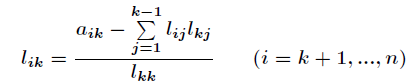 L 矩阵解析完成后， LY = B && LTX = Y  求得X
对应的样例代码如下：
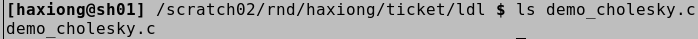 LDL分解法计算矩阵
Cholesky 分解过程存在开方的计算，会较大程度上损失精度和增加运算量，为了避免开方，cholesky 分解的优化版本LDLT。

对称正定矩阵 A =LDLT,其中L 为对角元为1的下三角矩阵，D是对角均为正数的对角矩阵，AX=B,转化为LDLTX=B

求解 LY = B ,得到Y;

求解DLTX = Y ,得到X;
[Speaker Notes: LDLT 相对cholesky 分解的条件宽松，只要求A 为顺序主子式非0的对称矩阵；L为对角元为1的下三角矩阵，D为对角元非0对角矩阵]
LDLT 分解法计算L矩阵过程
A = LDLT
D=
LT=
A=
L=
第一列
i;j 这里可以等效为行列，lkk=1；
第一列求得d11/l21/l31,递推求解第二列………
a11 = l11*d11*l11 
a21 = l11*d11*l21
a31 = l11*d11*l31
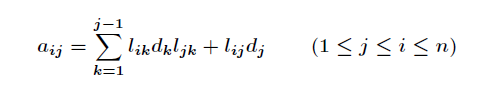 第二列
a12 = l11*d11*l21
a22 = l21*d11*l21 + l22*d22*l22
a32 = l31*d11*l21+l32*d22*l22
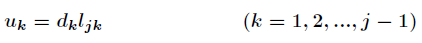 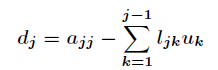 第三列
a13 = l31*d11*l11
a23 = l32*d22*l21 + l32*d22*l22
a33 = l31*d11*l31+l32*d22*l32+l33*d33*l33
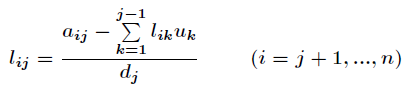 LDLT 分解法样例代码
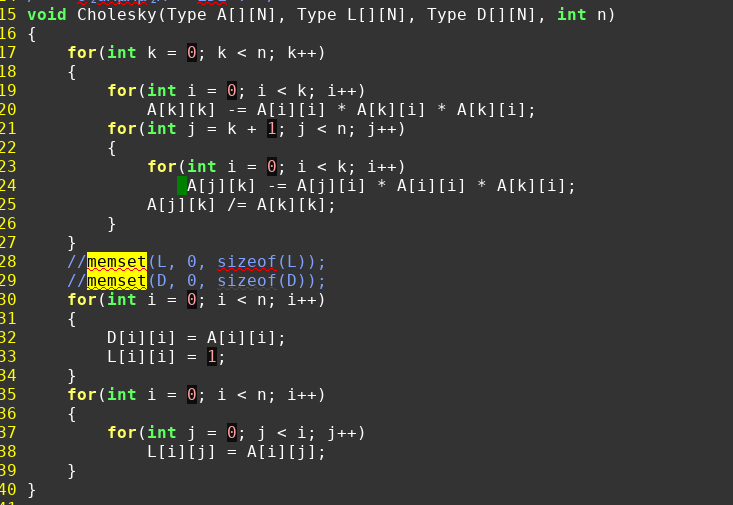 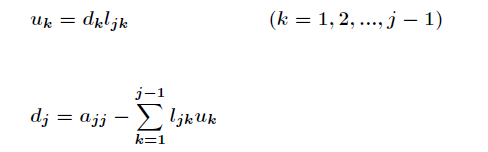 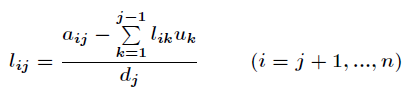 L 矩阵解析完成后， LY = B && DLTX = Y  求得X
对应的样例代码如下：
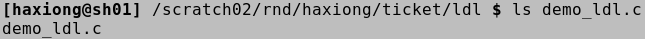 LDLT 分解法样例代码
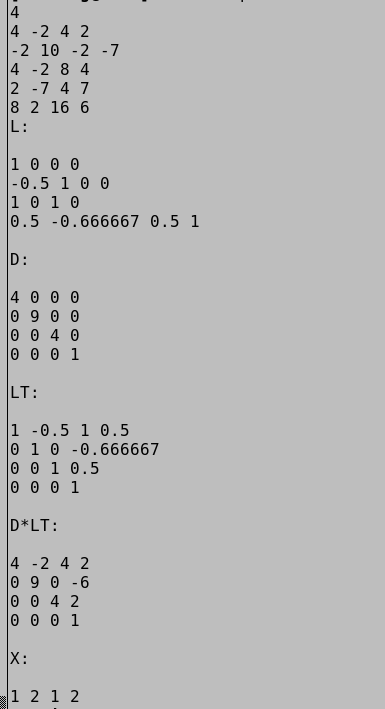 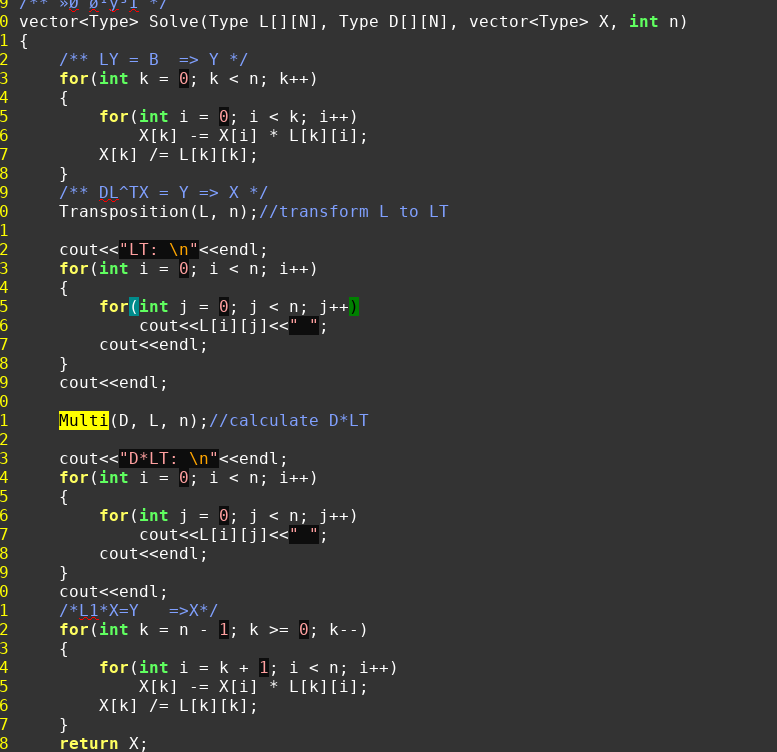 LDLT
Cholesky
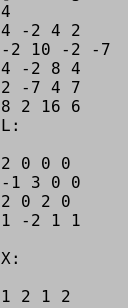 测试对比CCT=LDLT
Thanks！